WZD – je ziet het pas als je het door hebt
Anda Adolphs
24 okt 2023

Versie zonder plaatjes
1 januari 2020
[Speaker Notes: Wet is sinds 1 jan 2020 van kracht]
Anda AdolphsSpecialist OuderengeneeskundeZorgSpectrum (ONUe)Kaderarts 1e lijn i.o.
Praktijktuin WZD
Disclosure belangen spreker
Afbeelding: Medicatiekluis
Stel je voor… je wordt gebeld
[Speaker Notes: Stel je voor, thuiszorg/mantelzorg belt met de vraag of er een medicatiekluis ingezet mag worden, omdat mw X te pas en te onpas insuline spuit.]
Stel je voor… je wordt gebeld
Afbeelding: haldol druppels
[Speaker Notes: Stel je voor.. Je wordt gebeld met de vraag of er haldoldruppels ‘s avonds verdekt in de thee mogen worden gegeven bij dhr Y..]
HELP!!!
[Speaker Notes: Dan denk je: HELP!!! Er was iets met de Wzd, en nu?!]
Doel presentatie
WEL
1. Signalering
2. En dan??

NIET: 
- Volledige wet bespreken / stappenplan
- Onvrijwillige opname
1. Signalering
STELLING 1
Kwetsbare man van 84 jaar die zich verzet tegen hulp bij douchen door de thuiszorg.
[Speaker Notes: Doelgroep: dementie, NAH, Korsakov, Huntington
Er moet sprake zijn van verzet]
Let op
Doelgroep (dementie, NAH, Korsakov, Huntington en VG)
Verzet
Overal
STELLING 2
Vrouw met dementie krijgt van thuiszorg insuline die opgeborgen zit in medicatiekluisje
Let op
Verzet client tegen inzet van zorg
STELLING 3
Thuiszorg gooit beschimmelde etenswaren weg van vrouw met dementie op verzoek van dochter.
STELLING 4
Echtgenote van man met dementie doet slaapkamer deur ‘s nachts op slot, zodat dhr niet kan weglopen.
Let op
Doelgroep (dementie, NAH, Korsakov, Huntington en VG)
Verzet client 
Professionele hulpverleners

Wilsbekwaamheid
STELLING 5
Patiënte met dementie krijgt reeds 6 maanden haloperidol in verband met wanen bij dementie, zij verzet zich niet.
Let op
Inzet psychofarmaca NIET volgens professionele richtlijn.
(zonder verzet!)
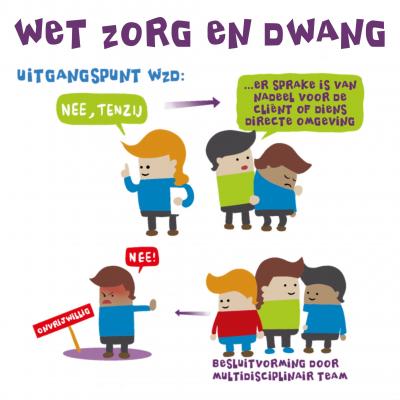 2. EN DAN?
Organiseer een MDO !
Wilsbekwaamheid
Casus bespreken
Sprake van onvrijwillige zorg volgens WZD?
Alternatieven?

Wie aanwezig? 
Afstemmen met vertegenwoordiger
[Speaker Notes: Belangrijk dat multidisciplinair de casus wordt besproken. Dus organiseer een MDO. Beoordeel of een patient in de Wzd valt en of er sprake is van verzet. Is de patient wilsbekwaam ter zake? 
En is er een dusdanig ernstig nadeel dat de inzet van de onvrijwillige zorg geoorloofd is?
Betrek ook de vertegenwoordiger hierbij. (tijdens het MDO of voor- of achteraf).]
Alternatievenbundel - Vilans
[Speaker Notes: Denk aan de alternatievenbundel van vilans.]
Stappenplan volgen?
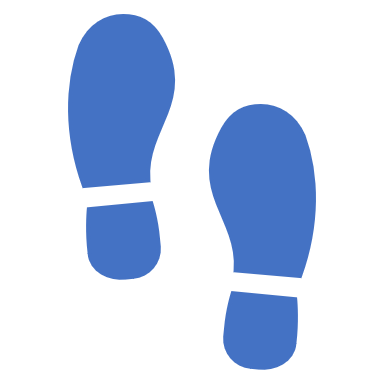 [Speaker Notes: Stappenplan is niet passend voor de eerste lijn. Als je een casus multidisciplinair hebt besproken en gezamenlijk een plan hebt bedacht heb je het al heel goed gedaan. Stappenplan is met name een administratief ding, waarmee je ook wordt gestimuleerd om op de juiste wijze te evalueren. Dus vergeet ook zeker niet om een evaluatiemoment in te plannen!]
Toetsing WZD-functionaris
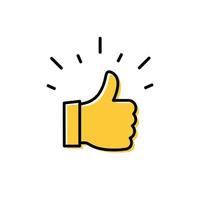 Voordat onvrijwillige zorg ingezet mag worden
[Speaker Notes: Idealiter moet er eerst een toetsing door de Wzd-functionaris plaatsvinden, voordat de onvrijwillige zorg ingezet mag worden.]
Aanpak in de regio
Regionaal – alle organisaties tezamen
Kan iedereen signaleren?
En waar kunnen ze terecht met hun signaal?

Overige:
Wie is zorgverantwoordelijke? 
Welke organisatie mag onvrijwillige zorg bieden?
Afspraken met een WZD-functionaris?
Dossier/communicatie
[Speaker Notes: Allemaal punten om te bespreken als je dit regionaal wil oppakken.]
Praktijktuin Lekstroom – Stroomschema!
[Speaker Notes: Stroomschema is uitgedeeld.]
Zorg dat je financiering en tijd krijgt
VRAGEN?
Aanvullende eisen extramuraal
De aanvullende eisen:
Hoe wordt toezicht wordt gehouden op het veilig toepassen van de onvrijwillige zorg;
- hoeveel medewerkers er aanwezig moeten zijn
- is er 24/7 een deskundige zorgverlener bereikbaar

NB: Mantelzorg kan ook toezicht bieden
Grens aan ambulante zorg
[Speaker Notes: Nog extra: aanvullende eisen voor in de eerste lijn om rekening mee te houden.]